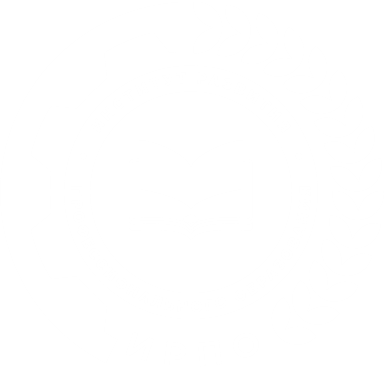 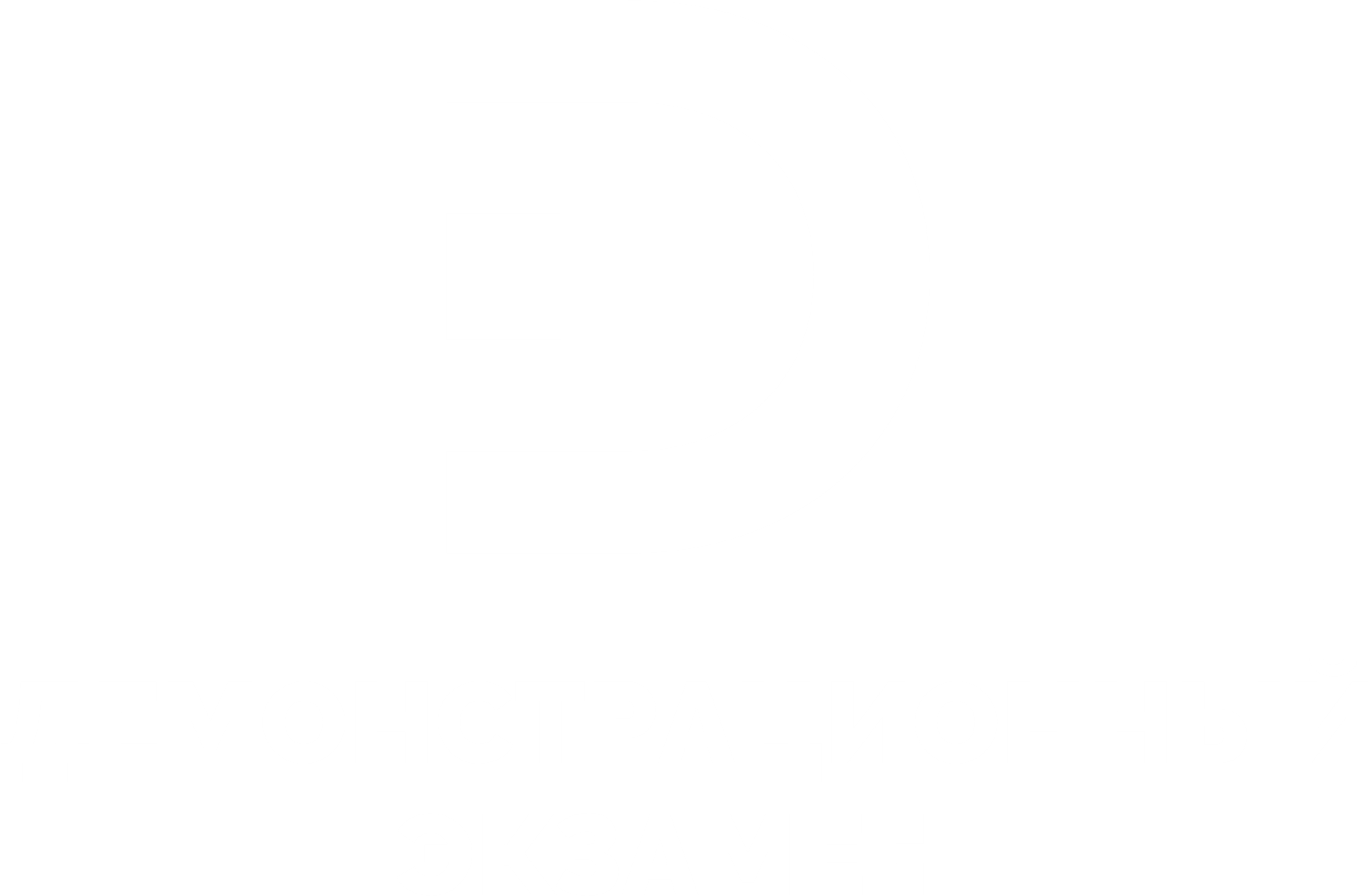 ВОПРОС – ОТВЕТ
В каком случае выпускник 
подает апелляцию?
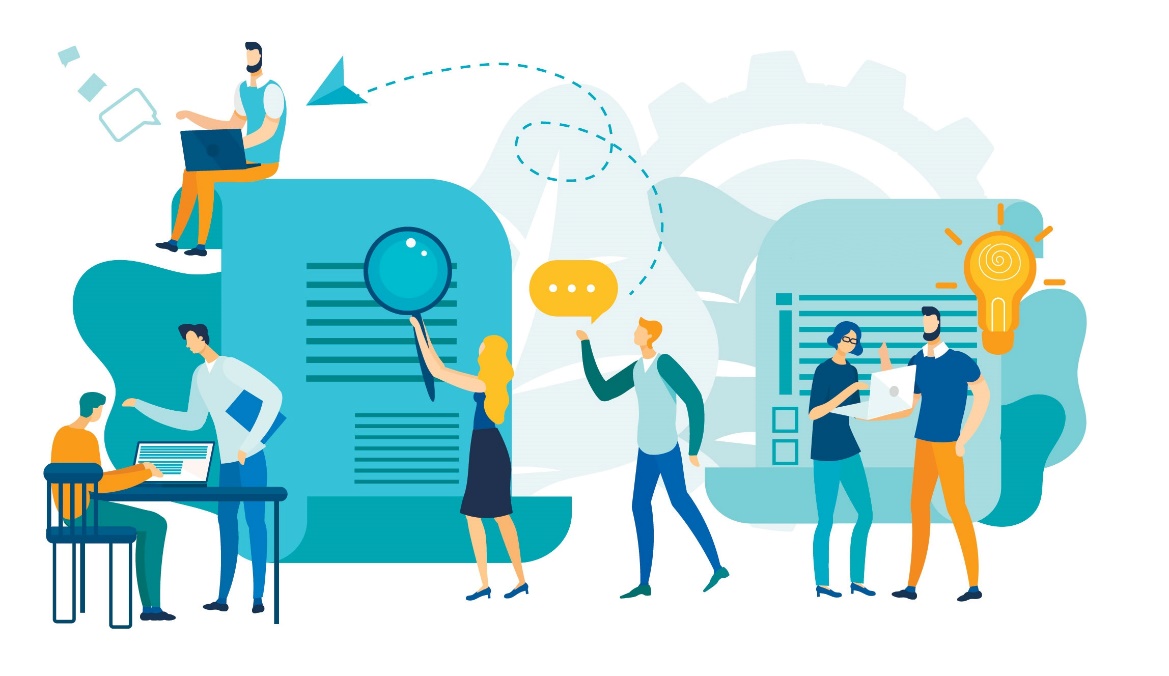 Апелляция
Апелляция
#ПравовыеПодсказки
hd.firpo.ru
de.firpo.ru
t.me/de_spo
vk.com/de_spo
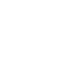 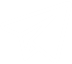 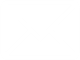 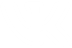 В каком случае выпускник подает апелляцию?
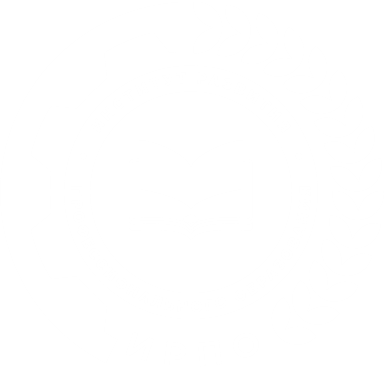 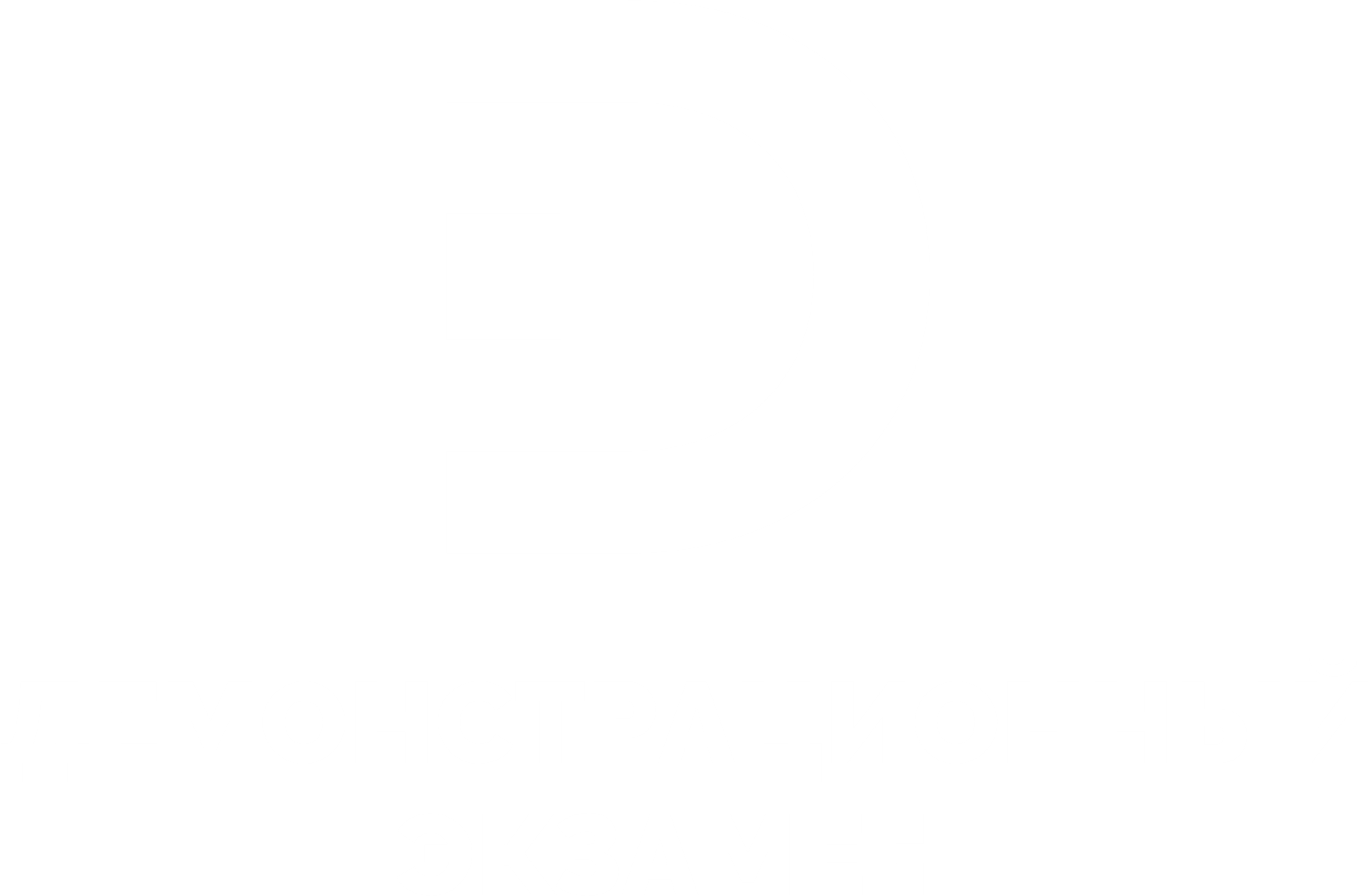 По результатам государственной итоговой аттестации (ГИА) выпускник имеет право подать в апелляционную комиссию письменную апелляцию в двух случаях:
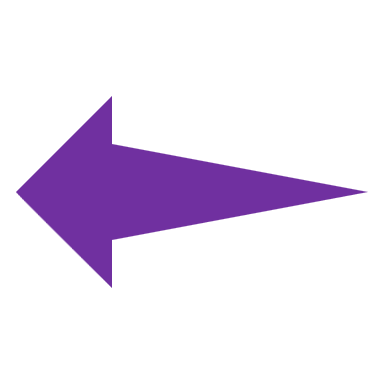 если во время демонстрационного экзамена (ДЭ), по мнению выпускника, были нарушения Порядка проведения ГИА по образовательным программам СПО;
если выпускник не согласен с результатами ДЭ
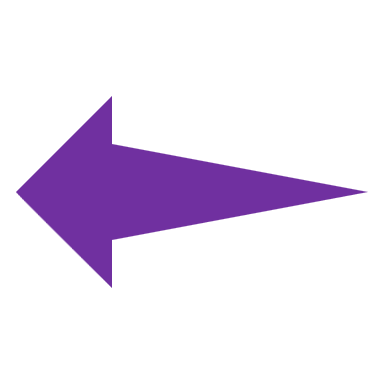 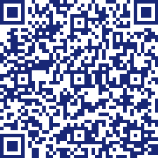 Пункт 71 Порядка проведения ГИА по образовательным программам СПО, утвержденного приказом Минпросвещения России от 8 ноября 2021 г. № 800
#ПравовыеПодсказки
hd.firpo.ru
de.firpo.ru
t.me/de_spo
vk.com/de_spo
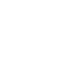 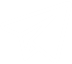 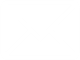 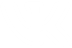 В каком случае выпускник подает апелляцию?
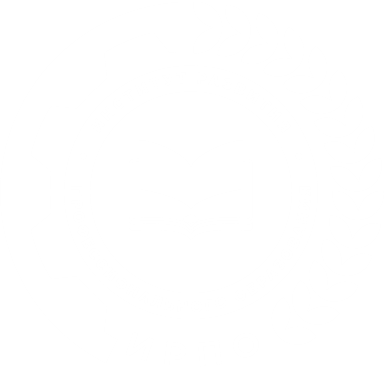 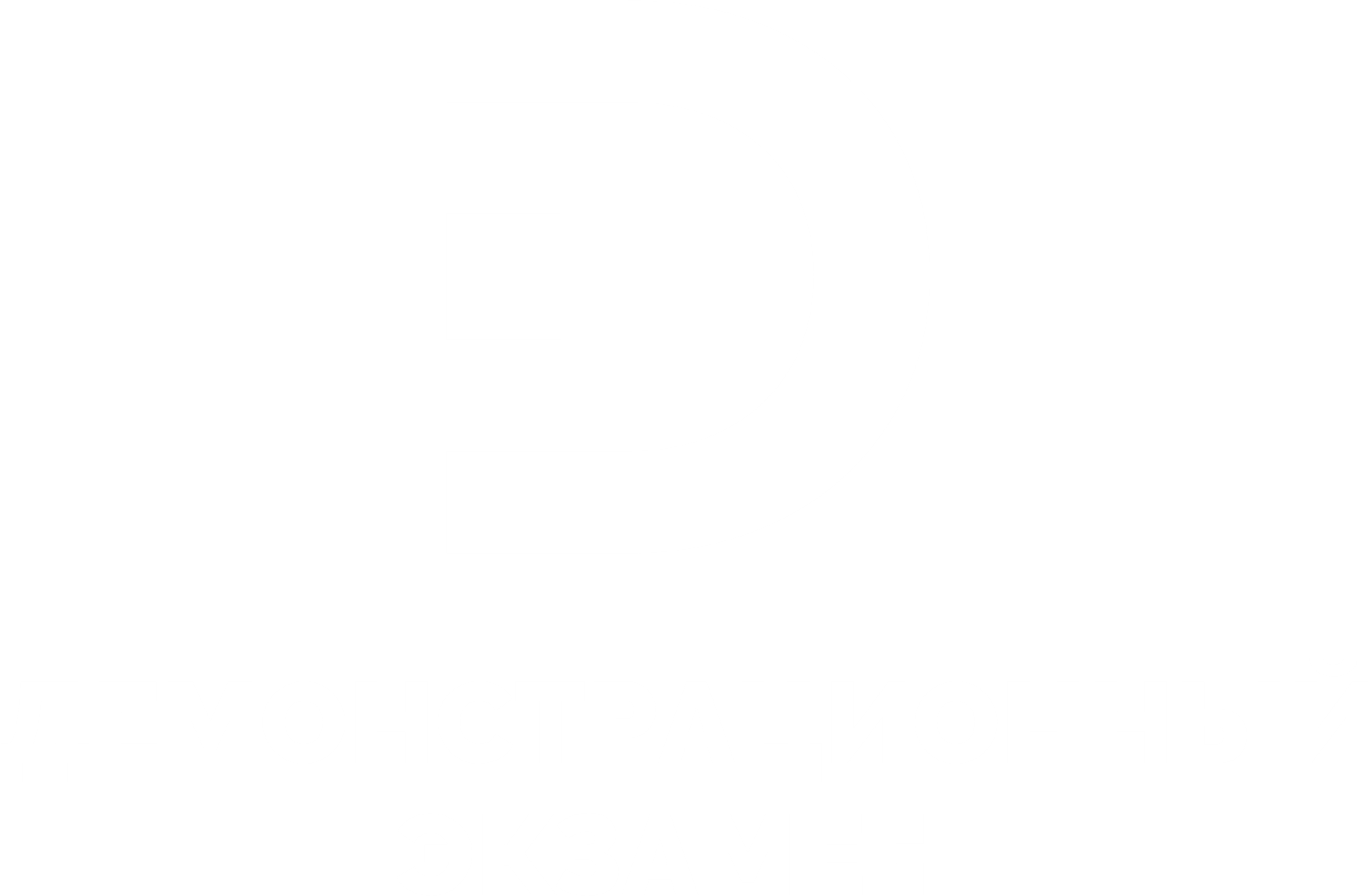 Апелляция о нарушении Порядка проведения ГИА по образовательным программам СПО
Совершеннолетний выпускник лично подает апелляцию в апелляционную комиссию образовательной организации
Если выпускник несовершеннолетний, то подать апелляцию могут его родители (законные представители)
Апелляцию необходимо подать в день проведения ГИА до выхода из центра проведения ДЭ
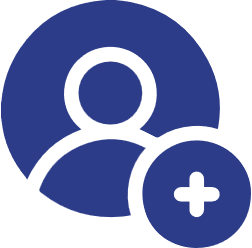 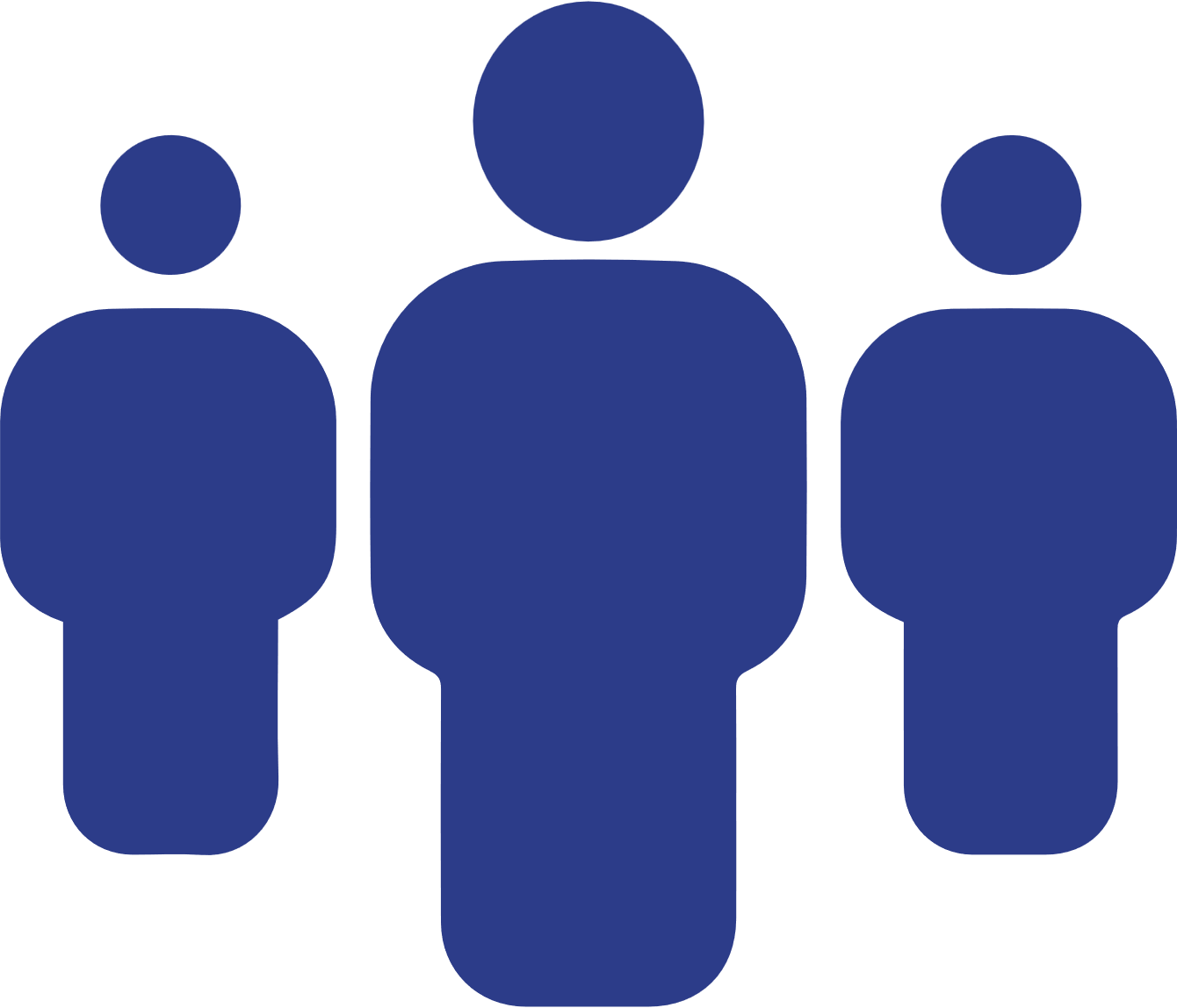 #ПравовыеПодсказки
hd.firpo.ru
de.firpo.ru
t.me/de_spo
vk.com/de_spo
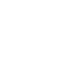 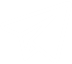 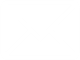 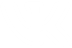 В каком случае выпускник подает апелляцию?
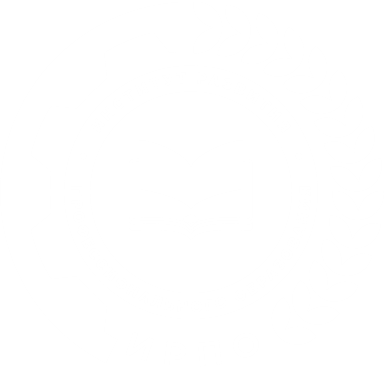 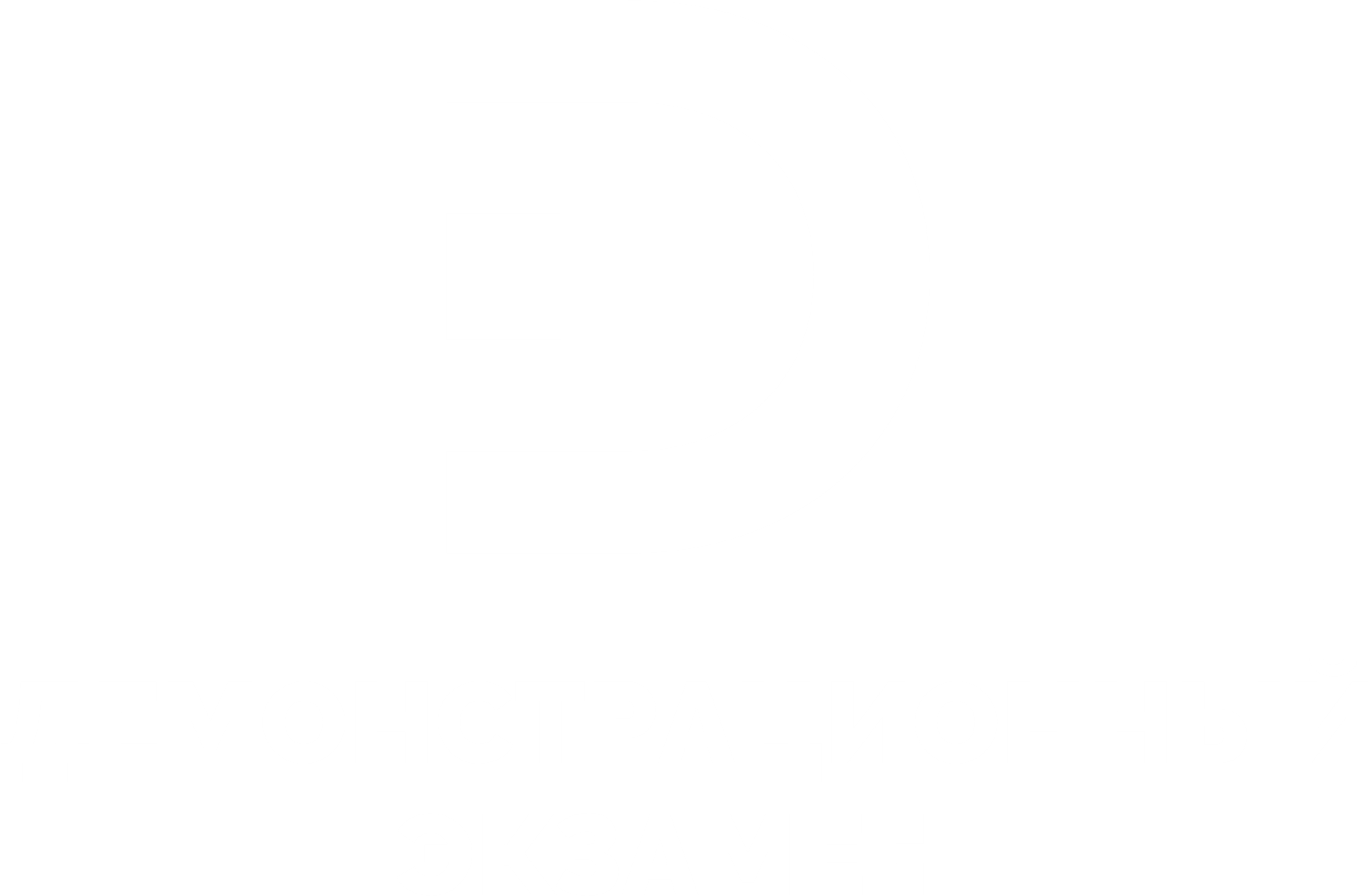 Апелляция о нарушении Порядка проведения ГИА по образовательным программам СПО
Апелляционная комиссия рассматривает апелляцию три рабочих дня. Устанавливает достоверность сведений в апелляции,  принимает решение удовлетворить или отклонить апелляцию
Если апелляцию удовлетворили, то апелляционная комиссия на следующий рабочий день передает протокол о рассмотрении апелляции в государственную экзаменационную комиссию (ГЭК). ГЭК принимает решение аннулировать результаты ДЭ и допустить выпускника до пересдачи ДЭ, о чем уведомляет образовательную организацию
#ПравовыеПодсказки
hd.firpo.ru
de.firpo.ru
t.me/de_spo
vk.com/de_spo
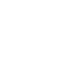 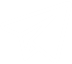 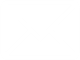 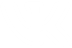 В каком случае выпускник подает апелляцию?
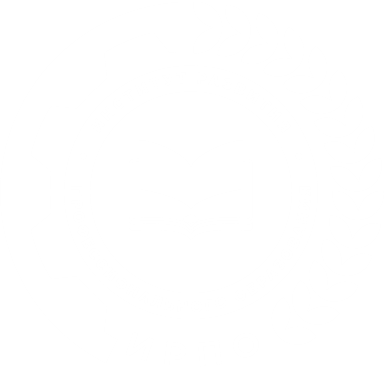 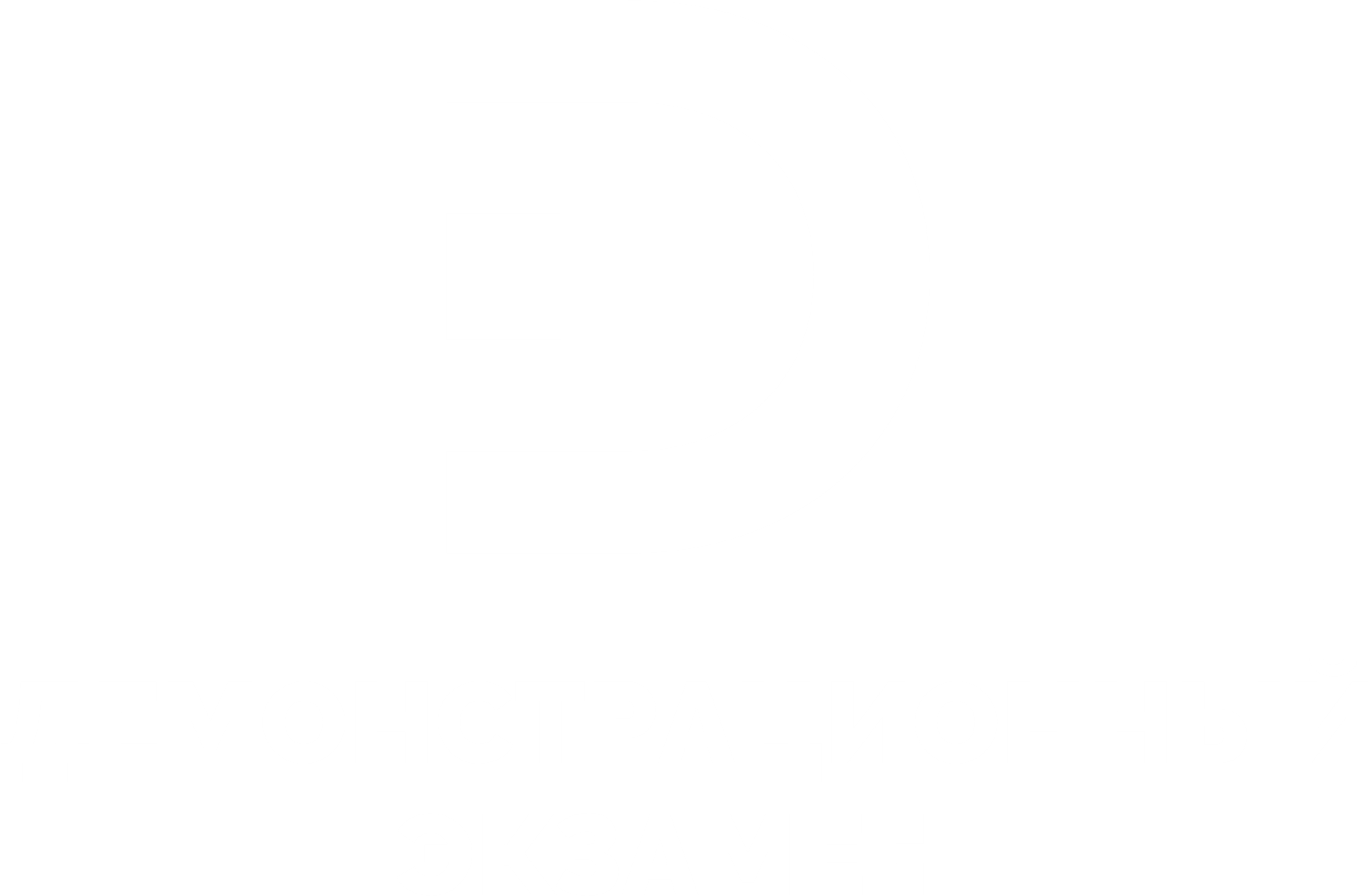 Апелляция о несогласии с результатами ДЭ
Совершеннолетний выпускник лично подает апелляцию в апелляционную комиссию образовательной организации 
Если выпускник несовершеннолетний, то подать апелляцию могут его родители (законные представители)
Апелляцию необходимо подать на следующий день после объявления результатов ДЭ
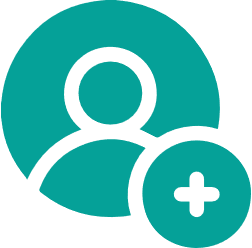 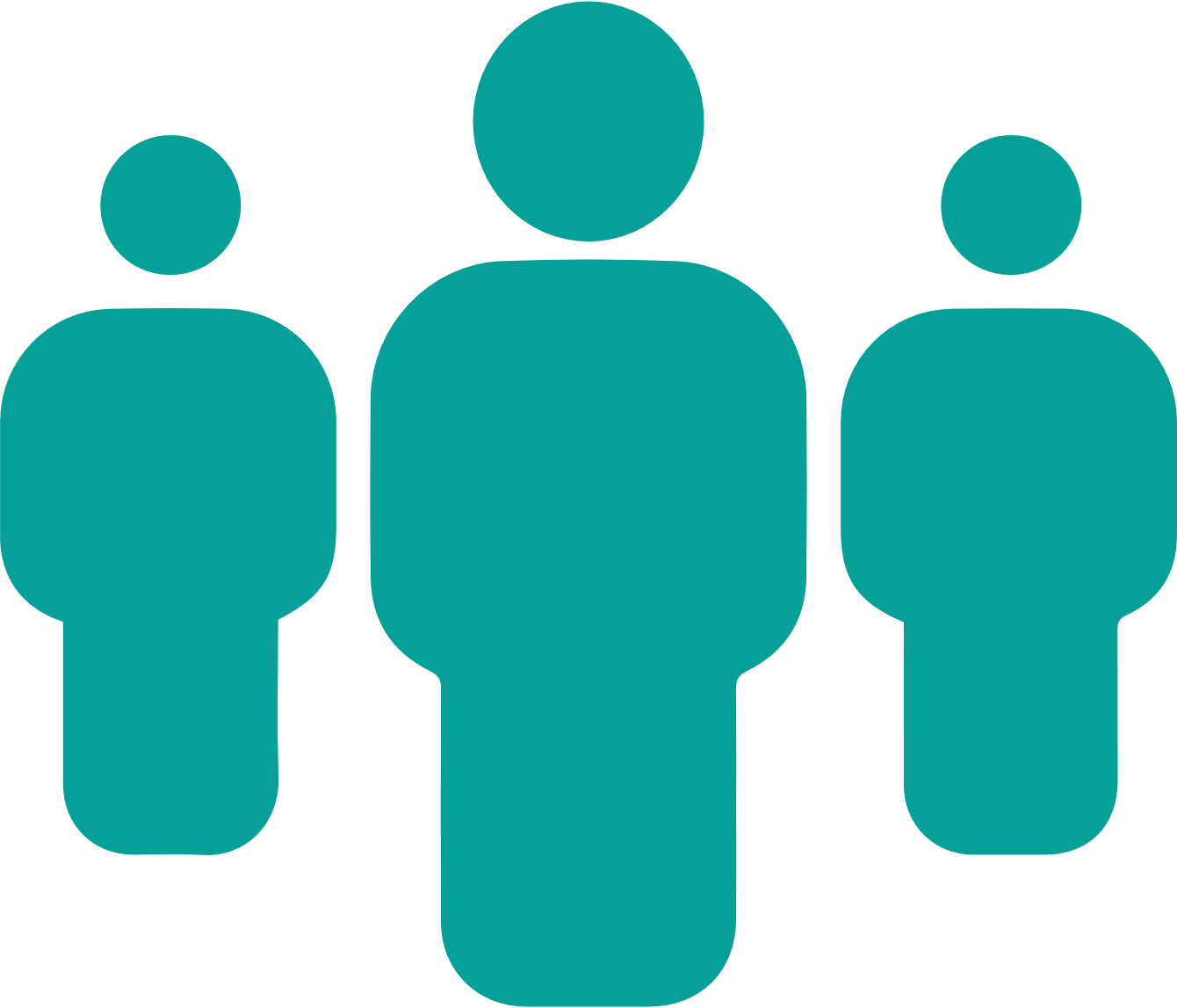 Апелляционная комиссия рассматривает апелляцию три рабочих дня с момента ее поступления
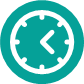 Апелляционная комиссия решает отклонить  апелляцию и сохранить результат ГИА либо удовлетворить апелляцию и выставить иной результат ГИА
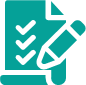 #ПравовыеПодсказки
hd.firpo.ru
de.firpo.ru
t.me/de_spo
vk.com/de_spo
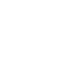 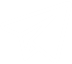 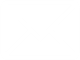 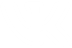